Energy Transfers
Information
Asking Questions and Defining Problems
Developing and Using Models
Planning and Carrying Out Investigations
Constructing Explanations and Designing Solutions
2. Cause and Effect
3. Scale, Proportion, and Quantity
4. Systems and System Models
5. Energy and Matter
6. Structure and Function
What is energy?
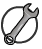 Energy is a quantity associated with the motion of a system, or parts of a system, and with the interactions between parts of a system or between a system and a field.
Energy due to motion is called kinetic energy. A moving object has kinetic energy. The particles that make up objects also contain kinetic energy. We experience the kinetic energy of particles as the thermal energy of an object.
An object that has a position in a field (for example, a gravitational field) stores potential energy. The particles in an object have potential energy due to the bonds holding them together.
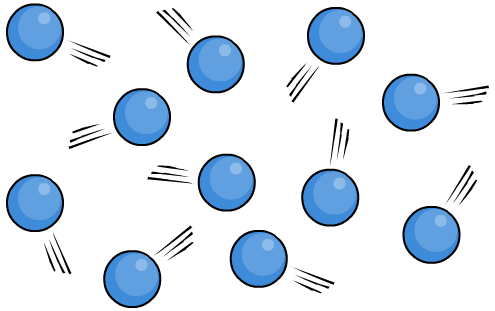 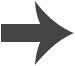 [Speaker Notes: This slide covers the Science and Engineering Practice:
Developing and Using Models: Use a model to provide mechanistic accounts of phenomena.]
Energy can be stored
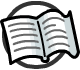 The energy of a system can be stored in different ways:
kinetic: the energy of a moving system
thermal: the kinetic energy of particles in a system
gravitational potential: the energy stored in a gravitational field
elastic potential: the energy stored by an elastic object such as a spring
magnetic potential: the energy stored in a magnetic field
electric potential: the energy stored in an electric field
chemical potential: the energy stored in chemical bonds
nuclear potential: the energy stored in an atom’s nucleus.
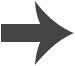 [Speaker Notes: Teacher notes
For more information about particular forms of energy, please refer to the Potential and Kinetic Energy, Thermal Energy, Elasticity, Magnetism, Electric Fields, Energy Changes in Reactions, Nuclear Fission and Nuclear Fusion presentations.]
Energy can be transferred
The total energy stored in a system is not something we can observe or measure, but we can measure the change in the energy stored when energy is transferred to or from the system or transferred to a different form. Energy can be transferred in different ways:
by heating
by waves (such as sound and electromagnetic radiation)
by a force
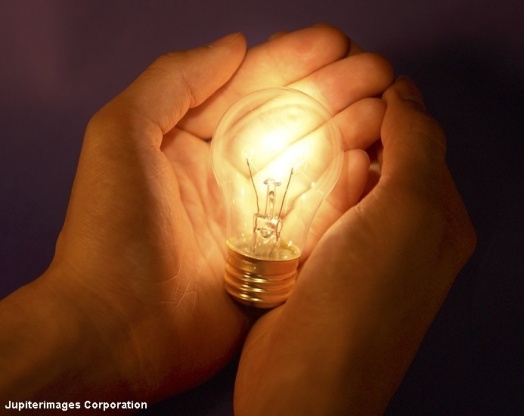 electrically.
For example, the chemical potential energy stored in a battery is transferred electrically to a light bulb, which transfers energy by light waves to other objects.
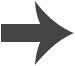 [Speaker Notes: Photo credit: © Jupiterimages Corporation, 2018]
Using energy transfers
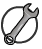 Many devices are designed to transfer energy from one store to another.
For example, cars are designed to move by transferring the chemical energy stored in fuel into kinetic energy stored in the car.
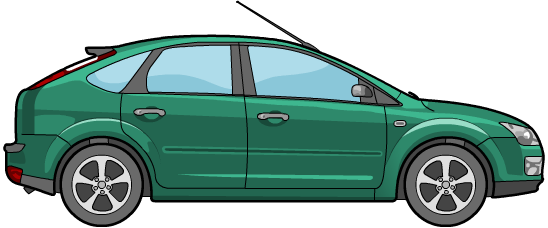 input energy store: chemical energy
output energy store: kinetic energy
This is a useful transfer of energy.
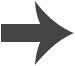 [Speaker Notes: This slide covers the Science and Engineering Practice:
Developing and Using Models: Use a model to provide mechanistic accounts of phenomena.]
Useful energy transformations
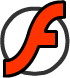 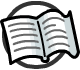 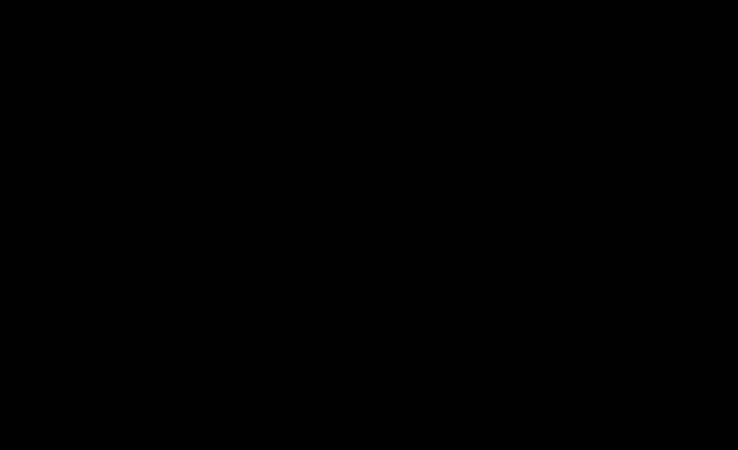 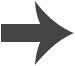 [Speaker Notes: Teacher notes
This activity could be used as an introductory or summary activity to check students’ ability to identify the input and useful energy transfer for each device.]
Gerald the Human Cannonball
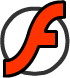 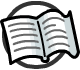 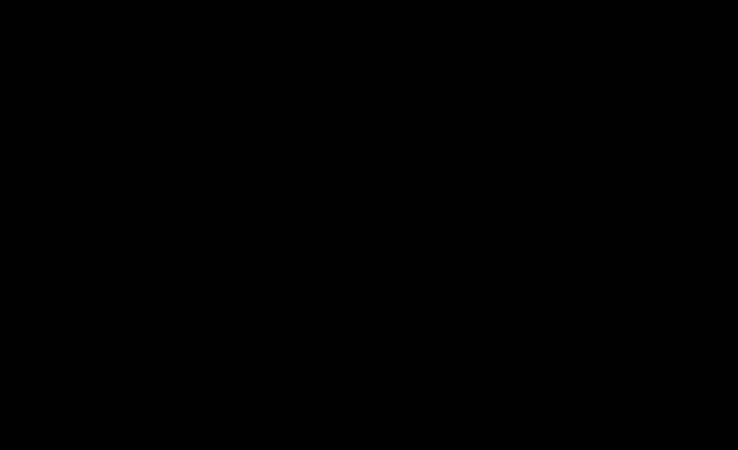 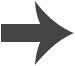 [Speaker Notes: Teacher notes
This illustrated completing sentences activity could be used to review students’ understanding of energy transfers. To increase class participation, students could use mini-whiteboards to suggest the missing words.]
Energy is always conserved
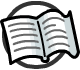 Energy can be transferred or stored. However, energy never just disappears or appears.
In other words, the total amount of energy in a closed system (a system that is isolated from its surroundings) always stays the same.
total input energy = total output energy
So the output of any energy transfer is limited by the available input energy.
This idea is called the principle of conservation of energy.
Energy is always conserved. It cannot be created or destroyed.
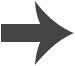 [Speaker Notes: Teacher notes
It may be worth pointing out to students that no real system is truly closed (except the universe as a whole).]
Example of a pendulum
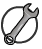 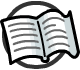 Think of a pendulum.
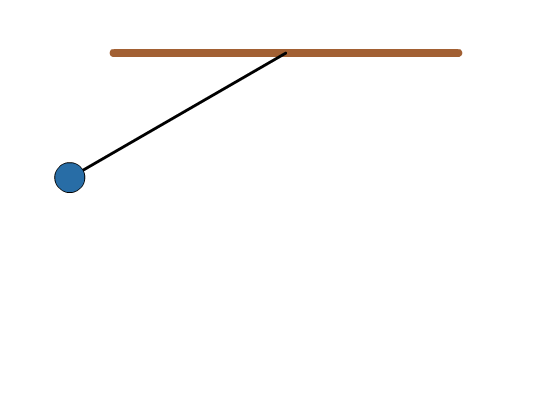 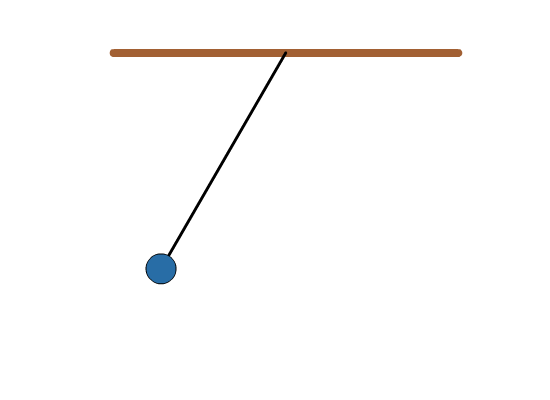 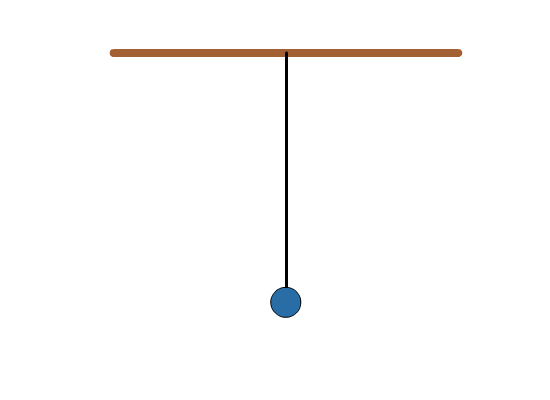 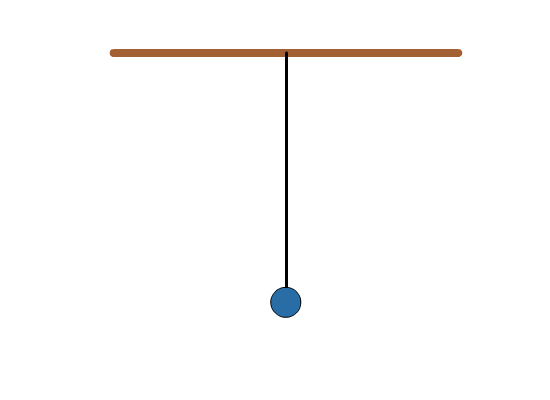 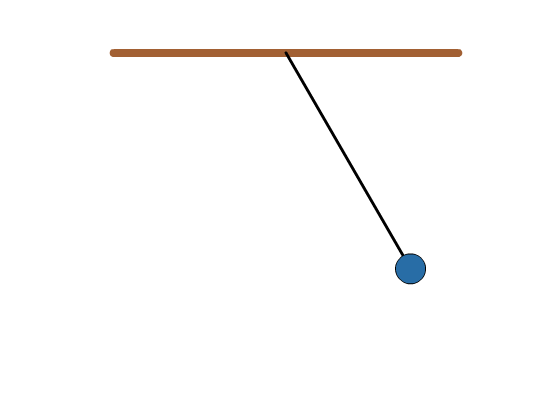 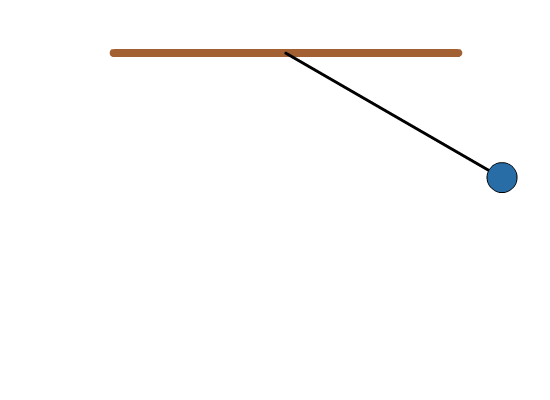 6.
At the top of its swing, all KE has been converted back into GPE.
2.
The pendulum is dragged back. It gains gravitational potential energy (GPE).
The pendulum is released. As it falls, GPE is converted to KE.
3.
5.
As the pendulum rises, KE is transferred back into GPE.
4.
At the bottom of its swing, the pendulum has maximum KE.
1. Initially, it is not moving and has no kinetic energy (KE).
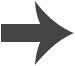 [Speaker Notes: Teacher notes
The connection between kinetic energy and velocity could be explored in further detail (i.e. that the pendulum is traveling fastest at the bottom of its swing, and is instantaneously stationary at the top of its swing).

This slide covers the Science and Engineering Practice:
Developing and Using Models: Use a model to provide mechanistic accounts of phenomena.]
Dissipated energy
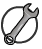 If all energy is conserved, why doesn’t the pendulum swing back and forth forever?
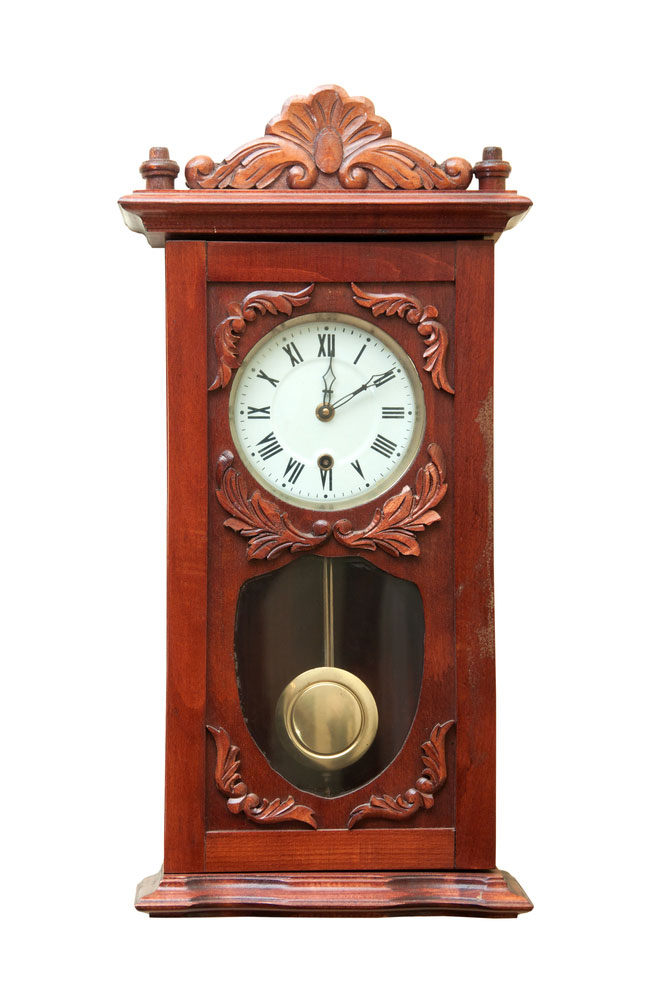 The pendulum stops because energy is being dissipated by air resistance.
When the pendulum swings, it pushes air molecules out of the way. Colliding with air molecules transfers energy.
Eventually, all of the kinetic energy of the pendulum is dissipated and it stops moving.
Remember: in all changing systems, energy is being dissipated.
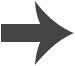 [Speaker Notes: This slide covers the Science and Engineering Practice:
Asking Questions and Defining Problems: Ask questions that arise from careful observation of phenomena, or unexpected results, to clarify and/or seek additional information.

Photo credit: © prudkov, shutterstock.com 2018]
Dissipated energy
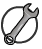 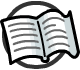 In any energy transfer, some energy is dissipated, or spread out. This energy is transferred to the surroundings. Dissipated energy cannot be converted into a more useful form of energy.
This tea dissipates energy by heating its surroundings.
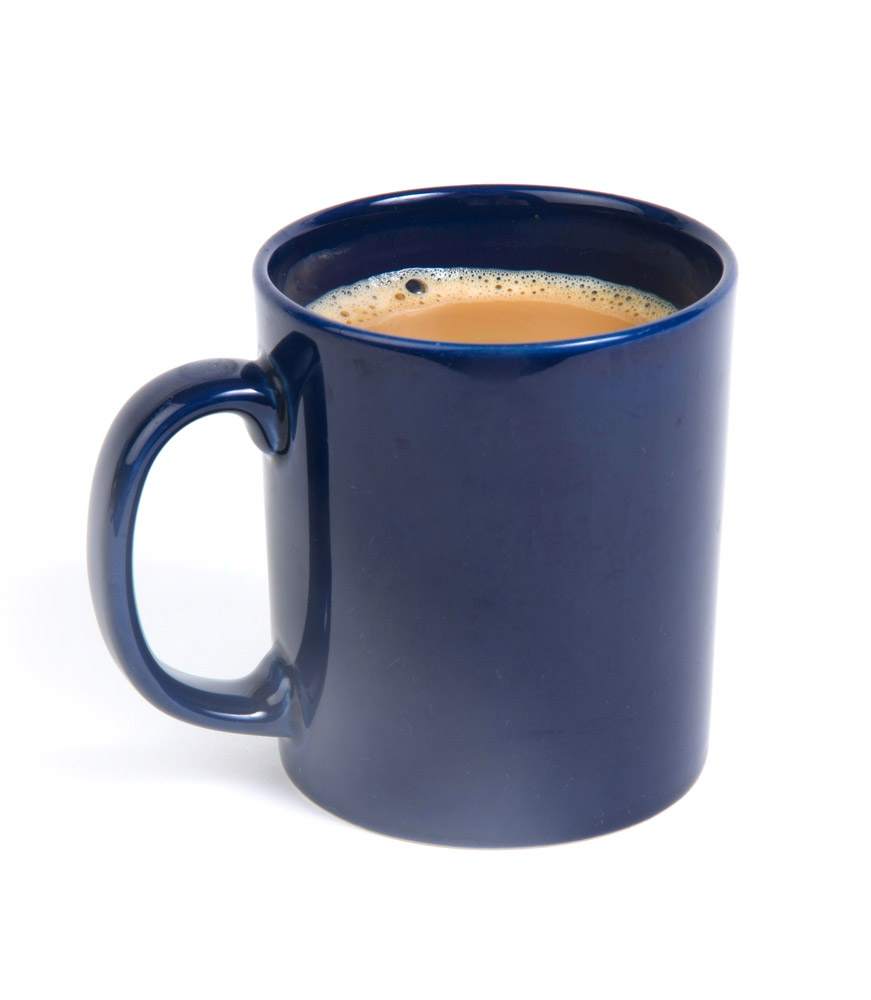 The surroundings get a little hotter, and the tea gets a lot colder. Eventually the energy is uniformly distributed between the tea and the surrounding: they reach the same temperature.
What other examples of energy being dissipated can you think of? Can dissipated energy ever be useful?
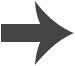 [Speaker Notes: Teacher notes
You could ask students to look around the classroom for inspiration. Radiators are a common example of usefully dissipated thermal energy. 

For more information about energy dissipated as thermal energy, please refer to the Thermal Energy presentation. 

This slide covers the Science and Engineering Practice:
Developing and Using Models: Use a model to provide mechanistic accounts of phenomena.

Photo credit: © GraphicsRF, shutterstock.com 2018]
How is energy wasted?
This cordless drill transfers the chemical potential energy of the battery into kinetic energy, sound and heat.
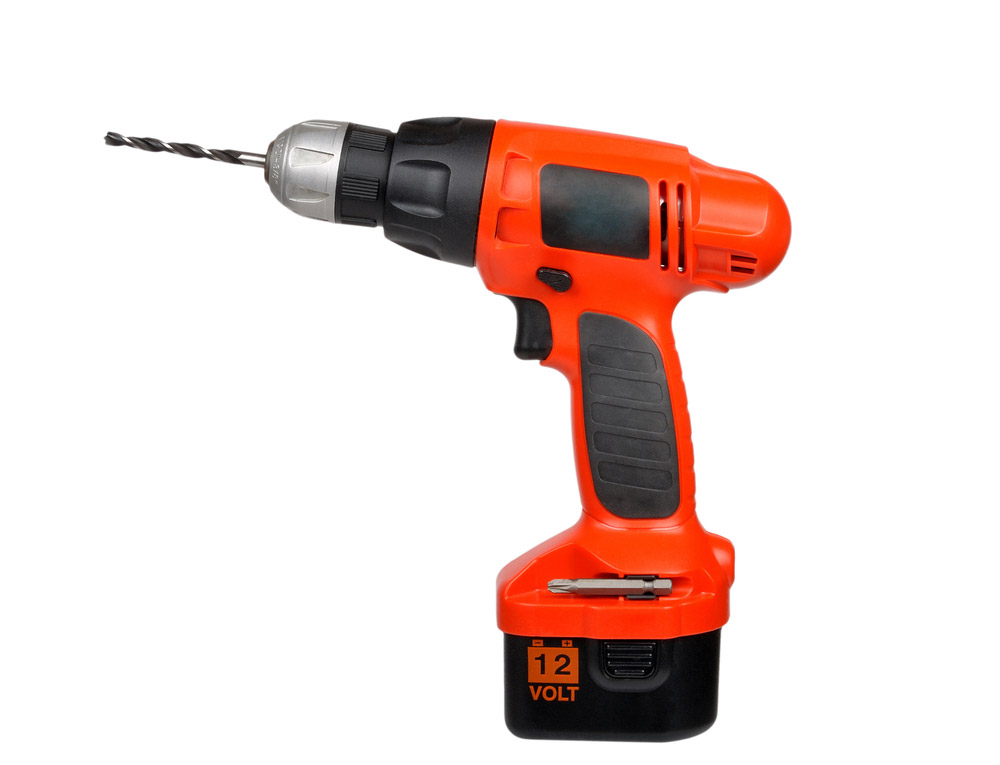 The kinetic energy can be used to do useful work, but the sound and heat cannot.
An output energy that is not useful is called wasted energy.
Appliances usually waste energy as sound and heat.
All electrical devices produce a small amount of heat energy when they are used, which is normally wasted.
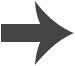 [Speaker Notes: Photo credit: © RusGri, shutterstock.com 2018]
Which devices waste energy as sound?
If a device makes noise but is not designed to make noise, then energy is being wasted as sound.
Examples of devices that waste energy as sound include:
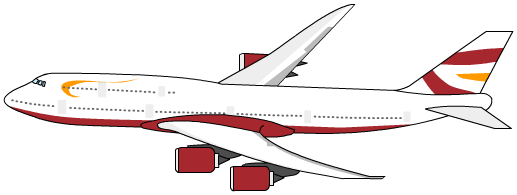 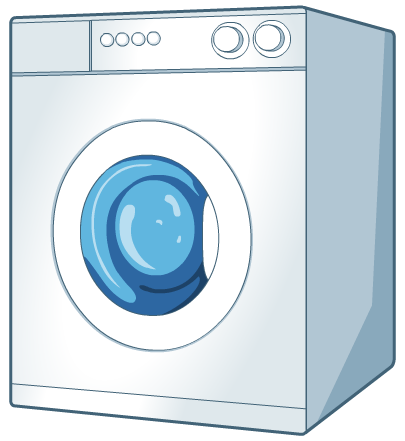 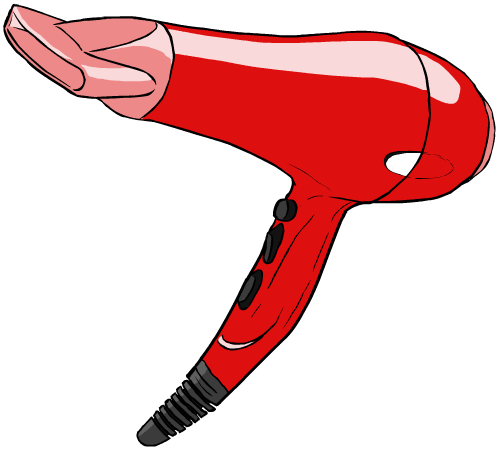 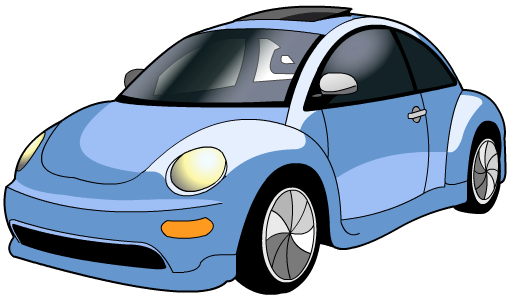 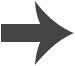 Which devices waste energy as heat?
If a device gets warm but it is not designed to get warm, then energy is wasted as heat.
Examples of devices that waste energy as heat include:
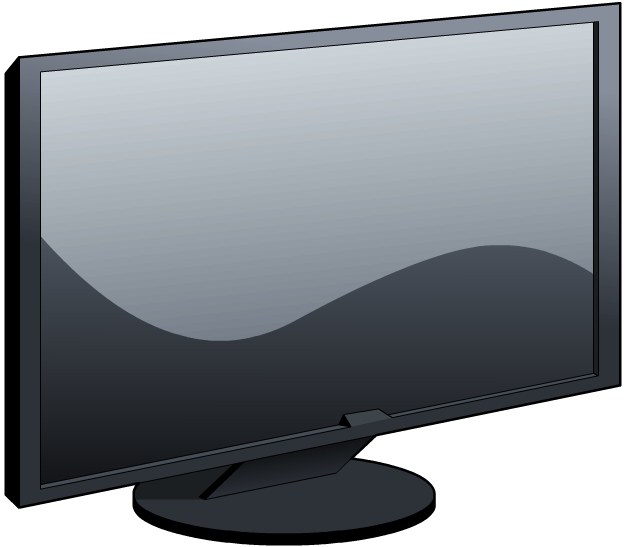 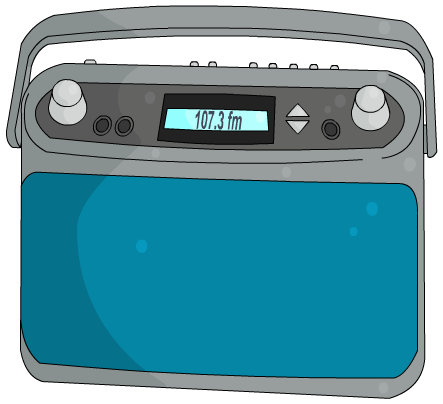 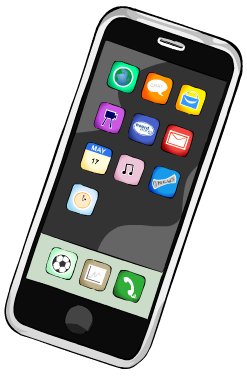 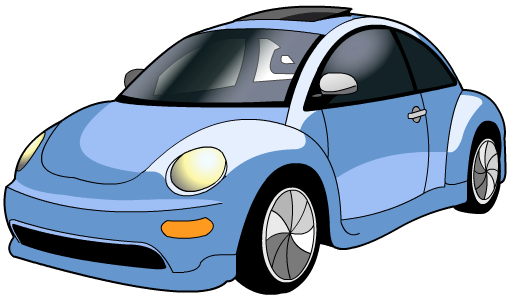 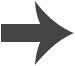 Which type of energy is wasted?
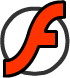 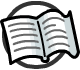 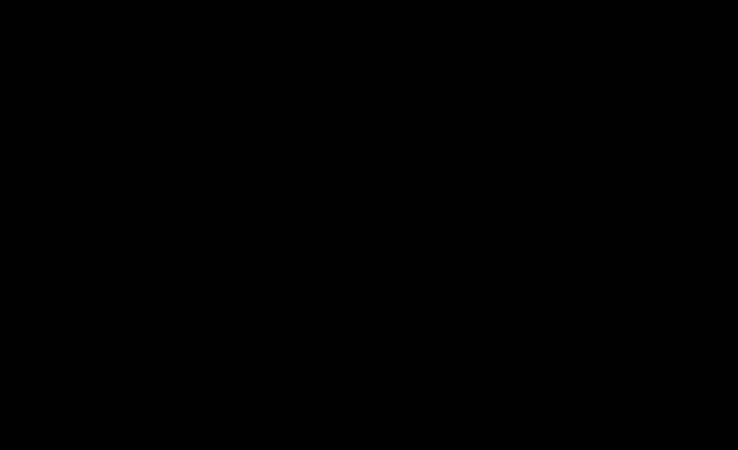 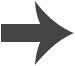 [Speaker Notes: Teacher notes
Appropriately colored voting cards could be used with this classification activity to increase class participation.]
Reducing wasted energy
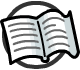 Energy dissipated as thermal energy, or heat, is often not useful. It is not possible to stop energy being dissipated, but there are ways to reduce the amount of energy wasted.
For example, adding oil to the gear chain on a bike will reduce the amount of energy wasted.
Bike chains are used to transfer energy from the pedals to the wheels.
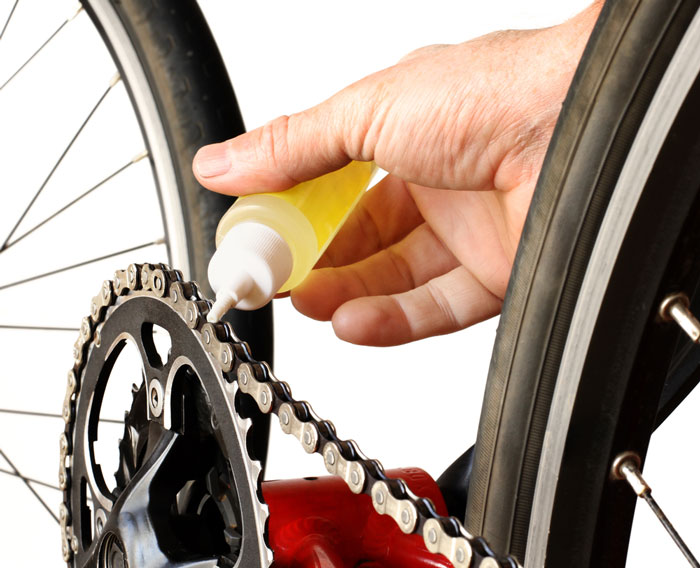 Some of that kinetic energy is dissipated as heat. Adding a lubricant reduces friction and means that less energy is wasted.
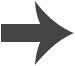 [Speaker Notes: Teacher notes
For information about representing useful and wasted energy transfers and calculating efficiency, please refer to the Efficiency of Energy Transfers presentation. 

Photo credit: © Barnaby Chambers, shutterstock.com 2018]
Designing a device to transfer energy
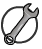 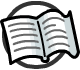 Design a device that converts energy from one form to another. Evaluate your design and refine it to improve the efficiency of the device.
You should consider the following questions when creating and evaluating your design:
How will the device work?
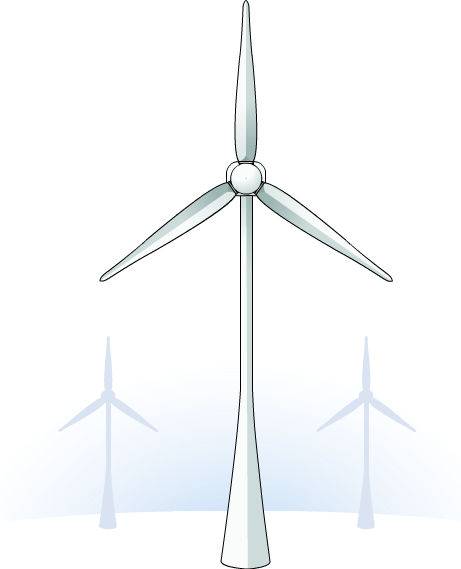 What are the input and output energies?
What constraints need to be considered in your design? (e.g., cost, sustainability)
How does the device waste energy?
How can the amount of energy wasted by the device be reduced?
[Speaker Notes: Teacher notes
Examples of devices include wind turbines, solar cells, solar water heaters and generators. More able students should be able to conduct their own research, including primary research, to help them design a device. Some students may need more support.

For more information about energy efficiency, solar cells and generators, please refer to the Efficiency of Energy Transfers, Uses of Electromagnetic Waves and The Generator Effect presentations respectively.

This slide covers the Science and Engineering Practices:
Asking Questions and Defining Problems: Define a design problem that involves the development of a process or system with interacting components and criteria and constraints that may include social, technical and/or environmental considerations.
Planning and Carrying Out Investigations: Plan and conduct an investigation individually and collaboratively to produce data to serve as the basis for evidence, and in the design: decide on types, how much, and accuracy of data needed to produce reliable measurements and consider limitations on the precision of the data (e.g., number of trials, cost, risk, time), and refine the design accordingly.
Constructing Explanations and Designing Solutions: Design, evaluate, and/or refine a solution to a complex real-world problem, based on scientific knowledge, student-generated sources of evidence, prioritized criteria, and trade-off considerations.]